THIRD ANGLE ORTHOGRAPHIC DRAWING - TYPICAL COPING SAW
technologystudent.com © 2023	V.Ryan © 2023
WORLD ASSOCIATION OF TECHNOLOGY TEACHERS	https://www.facebook.com/groups/254963448192823/
HELPFUL LINKS:	https://technologystudent.com/despro_flsh/third12.html
HELPFUL LINK
COMPLETE THE THIRD ANGLE ORTHOGRAPHIC PROJECTION OF THE COPING SAW. ADD EIGHT
DIMENSIONS ACROSS THE THREE VIEWS. (You ware advised to study and handle a coping saw) Take the measurements / dimensions from the copying saw you have been given to study.
Ryan - Est Keighley 1837
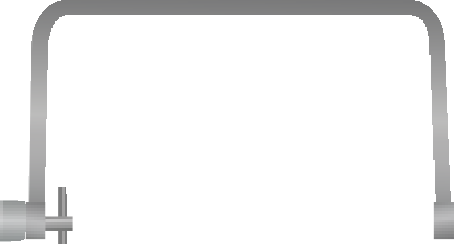 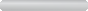 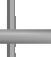 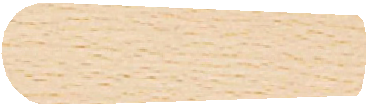 V.Ryan © 2022
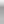 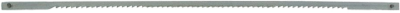 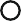 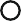 PLAN (TOP)
Ryan - Est Keighley 1837
V.Ryan © 2023
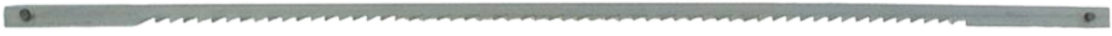 BASE LINE
SIDE VIEW
FRONT VIEW
THIRD ANGLE PROJECTION